MacOS Sierra Upgrade Guide
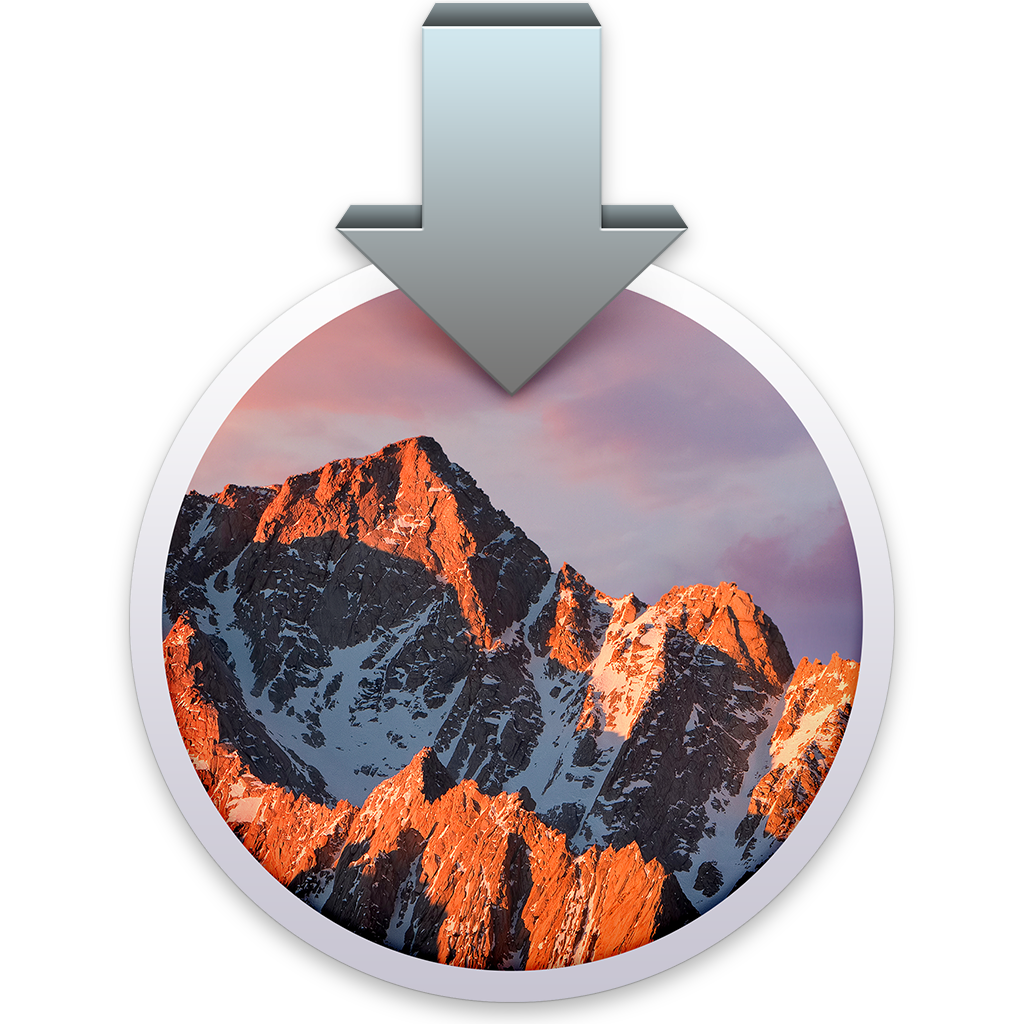 Preparation for upgrade
Before you upgrade your laptop, please make sure your data have been backed up by using the Time Machine app.
Restart your computer before you upgrade your laptop.
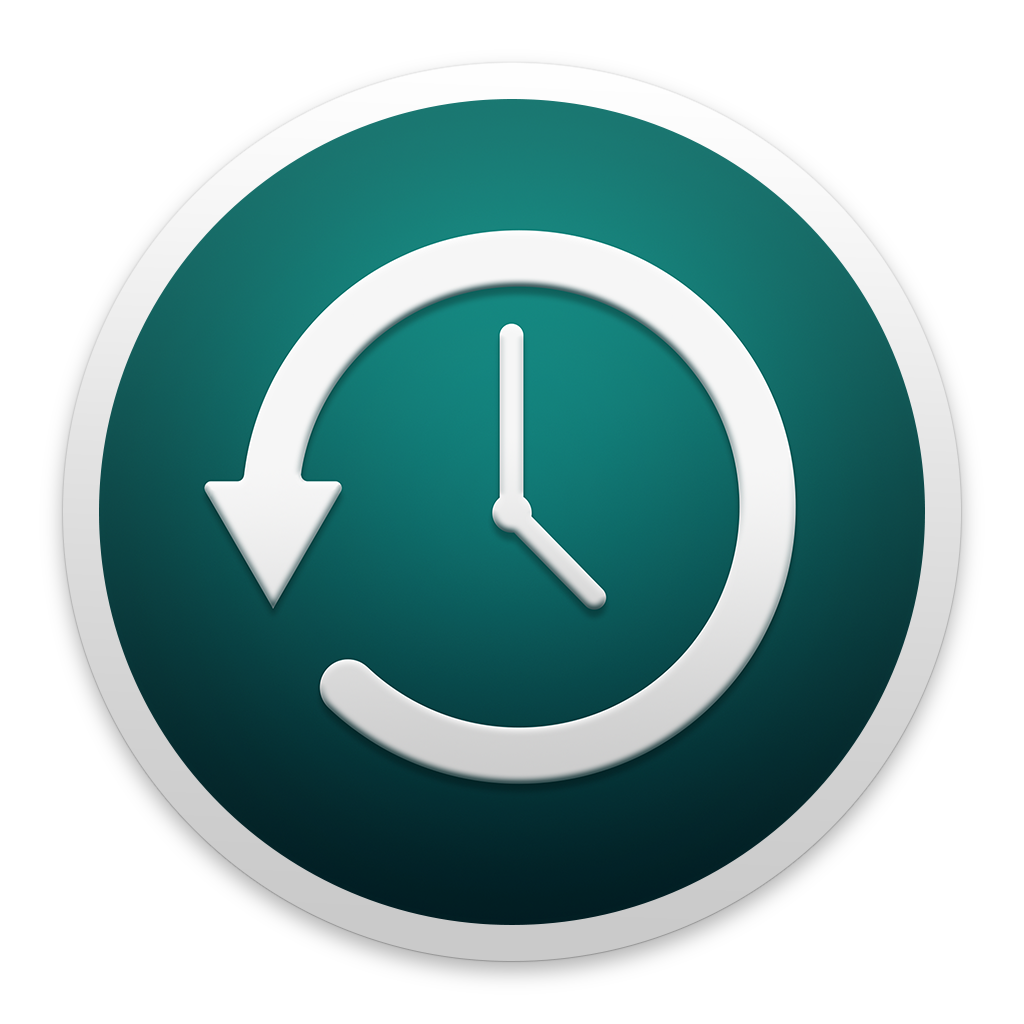 Cache the upgrade package through Self Service
Install the cached installation package
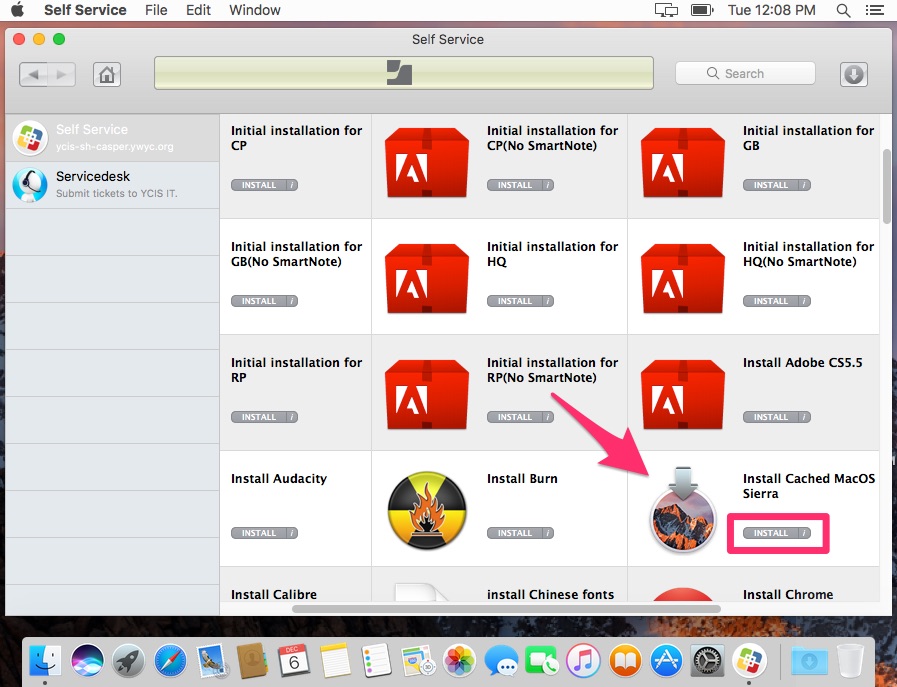 Please find the IT technician for assistant if you get any problems. Thanks you!